认识垂直
WWW.PPT818.COM
情境引入，认识垂直
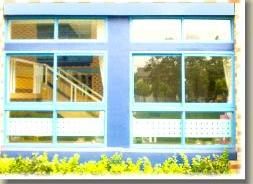 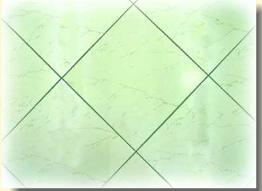 自学课本，理解概念
先用量角器量一量每组直线相交的四个角，看是不是直角，然后自学课本例1并交流：
(1)什么叫互相垂直？
       你是怎样理解“互相”的意思的？
    (2)什么叫垂线？什么叫垂足？
辨析概念1
两条直线相交成直角时，这两条直线互相垂直，其中一条直线是另一条直线的垂线，这两条直线的交点叫垂足。
辨析概念2
a
b
直线a和直线b互相垂直，
       直线a是直线b的垂线，或者说直线b是直线a的垂线。
找生活中的垂直
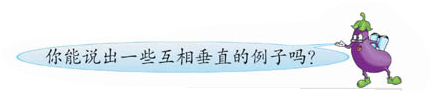 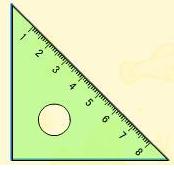 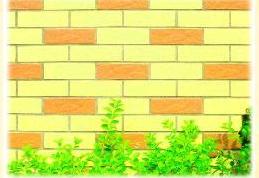 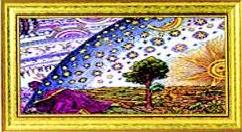 动手做垂直
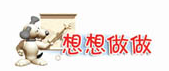 把一张长方形纸照下面的方法对折两次，再打开。
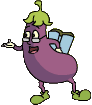 。
两条折痕有什么关系？
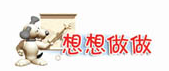 判断练习，巩固概念
下面每个图形中哪些线段是互相垂直的？
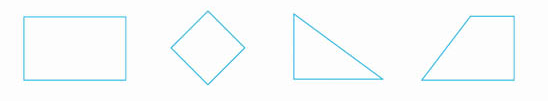 分组活动，画互相垂直线段
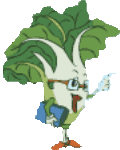 想办法画两条互相垂直的线段，在小组里交流。
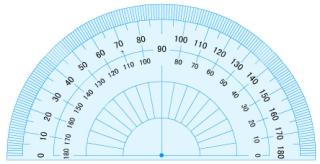 总结画线段的方法
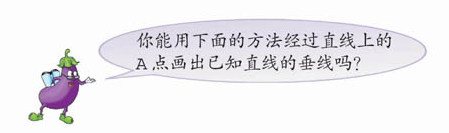 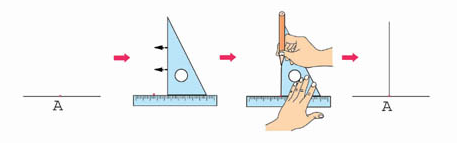 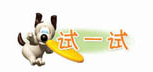 你能经过A点分别画出已知直线的垂线吗？
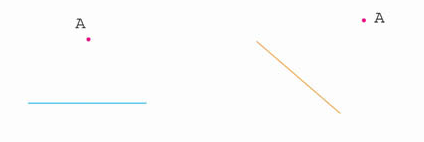 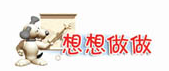 经过A点分别画出已知直线的垂线。
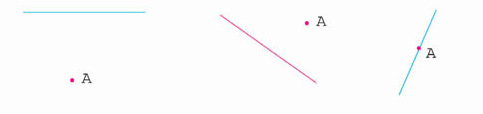